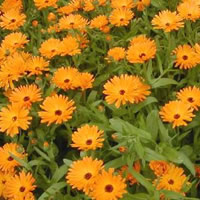 NEVEN-melem iz vrta
LJEKOVItO BILJE
SADRŽAJ
OPIS BILJKe
Jednogodišnja zeljasta biljka
Naraste 30-50cm u visinu
Razgranate uspravne,dlakave stabljike
Listovi dlakavi i duguljasti
Glavica tamno-žute do narančaste boje
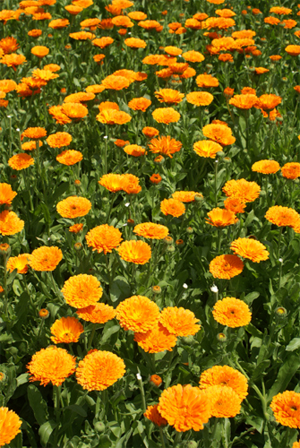 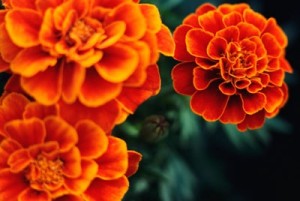 SADNJA
Neven voli glinasto pjeskovito tlo.
Stanište mora biti sasvim izloženo suncu i traži redovito zalijevanje.
Sije se od travnja do lipnja, ponekad i u rujnu. 
Nicanje je nakon deset tjedana
Otkidanjem ocvalih cvjetova sprečava se pretjerano samozasijavanje i produžuje aktivni rast.
Cvate od srpnja do rujna,  ponekad  do studenog. 
Koristi se za gredice i ukrašavanje rubova. 
Razmnožavanje sjemenom vrši se sadnjom u proljeće ili u jesen (primorje).
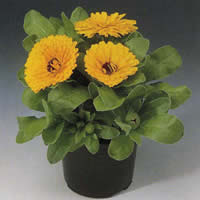 KORISNOST
Pospješuje znojenje
Umiruje grčeve
Liječi bolesti živaca
Unutarnjih organa (želuca, jetre, žuči)
Kod povreda
Upala i infekcija
Vrlo ljekovito djeluje u liječenju bolesti vena
Rana kože
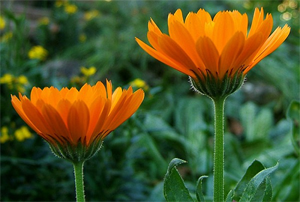 recepti
Tinktura za lijepu kožuCvjetove nevena prelijte alkoholom ili maslinovim uljem u omjeru 1:5. Dakle, na 10 g nevena ide 50 g ulja ili alkohola. Čuvajte tinkturu na toplom mjestu tri tjedna, procijedite i svakodnevno mažite problematična mjesta. Tinktura od ulja primjenjuje se za dekubitus, a alkoholna za upale.
Za liječenje kožnih bolesti  neven uživa u narodu velik ugled.  On je kvalitetno sredstvo protiv bakterija, virusa i gljivica . Neven potiče bijela krvna zrnca na uništavanje štetnih mikroba i ubrzava zacjeljivanje rana.
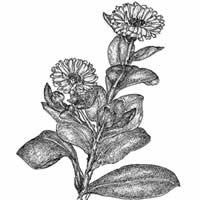 Opekline od nerazumnog izlaganja suncu  ublažuju cvjetovi  nevena, time što zatvaraju rane, ublažuju upalu i potiču rast novih stanica kože. 
Za pripravu sredstva za liječenje posjekotina : žličicu suhih latica cvjetova na šalicu uzavrele vode, pustiti da počine deset minuta.  Tekućinom natopiti čistu tkaninu i stavljati kao oblog na ranu.
Pri ubodu insekta, utrljati svježi sok biljke nevena.
Kod upale desni i zubnog mesa svojim antibakterijskim djelovanjem i jačanjem imuniteta neven može biti koristan kod liječenja gingivitisa. No, opet – ukoliko  postoji alergija na pelud, upotrebljavati ga oprezno i u slučaju reakcije odbaciti ga.
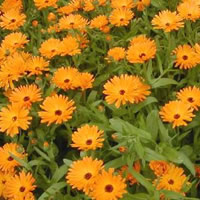 Jeste li znali…
Potječe iz starog Egipta
Poznat u svim antičkim kulturama kao ljekovita biljka
Začin i čarobna biljka
Ime biljke «neven» dolazi od izvedenica  ili od glagola ne venuti
Stari narodi  cijenili su ga kao biljku koja pomlađuje  ili  su ga upotrebljavali za ukrašavanje oltara u svojim hramovima, dok su drugi  njegovim žuto-zlatnim laticama ukrašavali i  aromatizirali hranu. 
U američkom građanskom ratu liječnici su na borilištima koristili lišće nevena stavljajući ga na otvorene rane.
Ime «calendula »  dobiva se od latinske imenice «calende »  (prvi dan u mjesecu), a povezuje  se s time što  se cvjetovi otvaraju izlaskom sunca, a zatvaraju zalaskom
U narodu poznat kao barometar za kišu: ako su cvjetovi  ujutro zatvoreni tada će u toku dana sigurno padati kiša
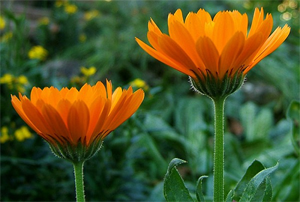 IZRADILA: Sara Zdelar